Air & Space System Capabilities
Overview
Selected air and space systems used in AFEX wargame
A. Mission
B. Characteristics
Global Positioning System (GPS)
Positioning, Navigation, Timing
 and Velocity Information
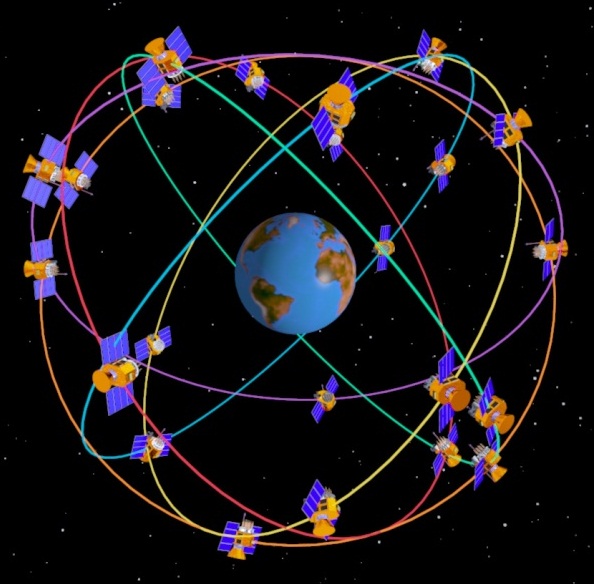 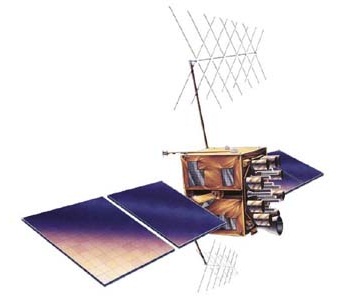 Defense Meteorological Satellite Program
Visual and Infrared Imagery
 of Weather Systems
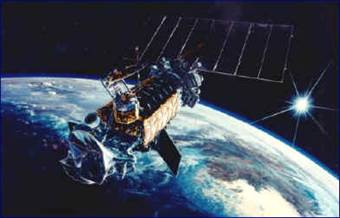 U-2S Dragon Lady
High Altitude Reconnaissance
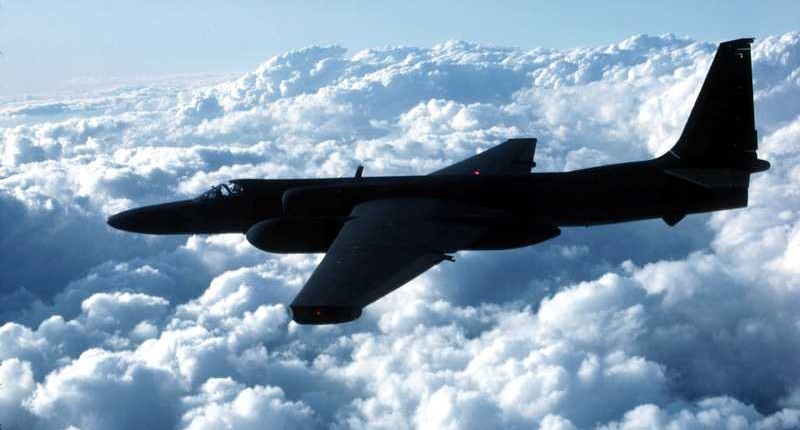 RC-135
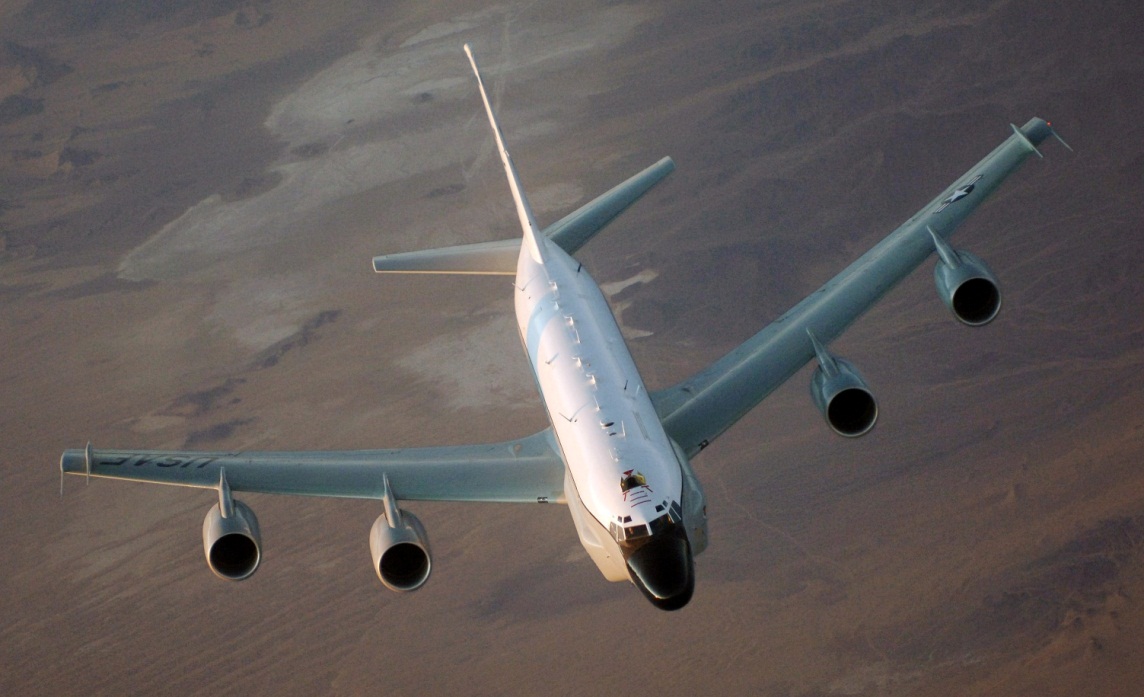 Reconnaissance
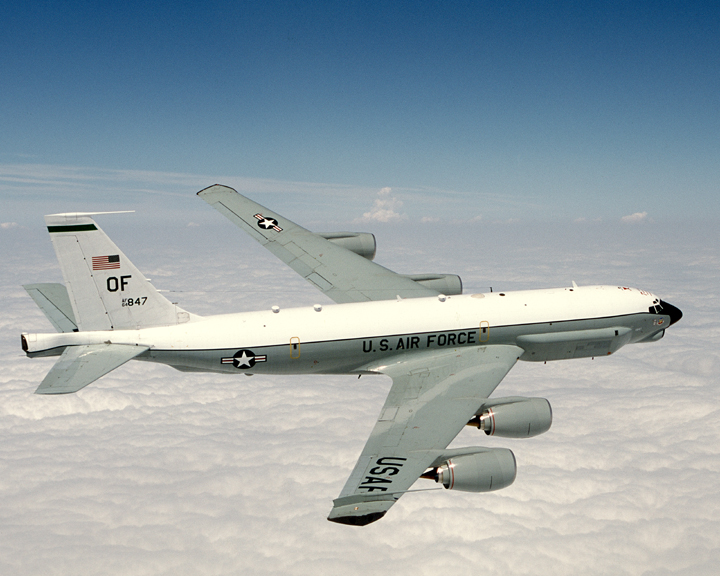 "Rivet Joint” 
"Combat Sent" 
“Cobra Ball”
RQ-4 Global Hawk
Remotely-Piloted
Reconnaissance
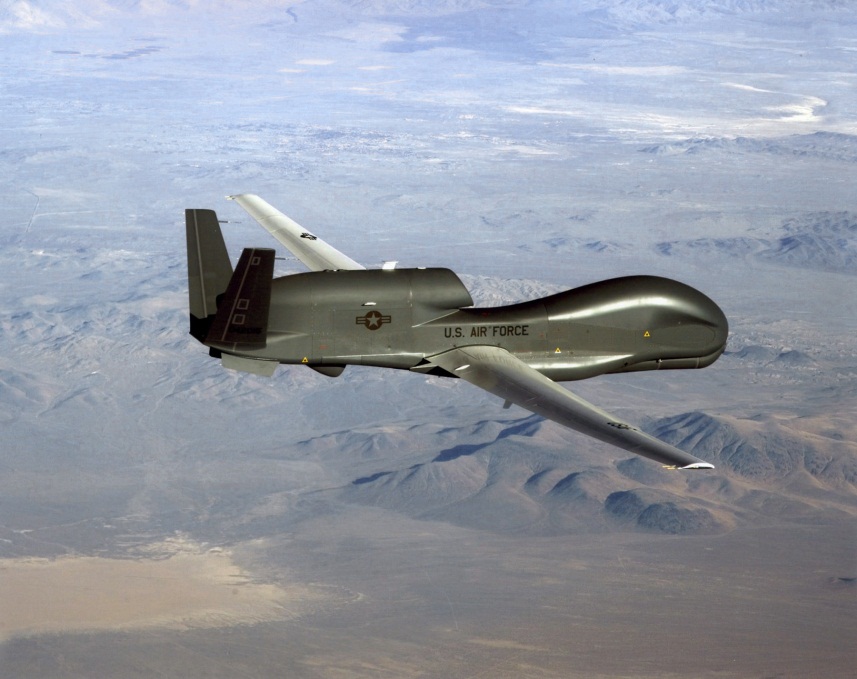 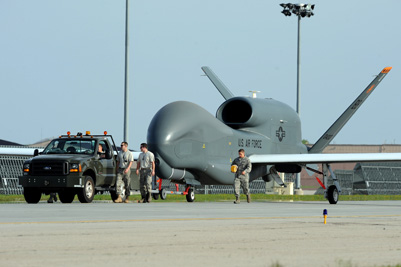 MQ-9 Reaper
Intelligence-Collection
Strike Against Time-Sensitive Targets
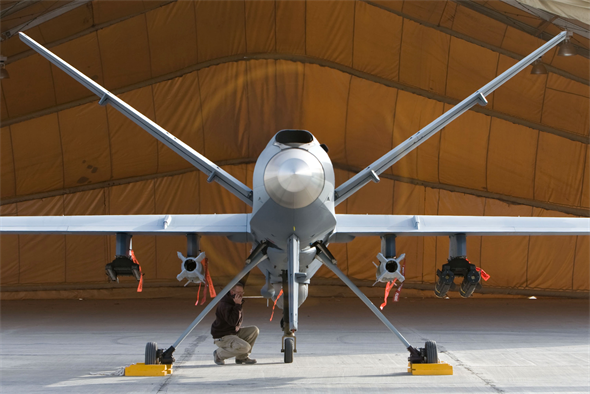 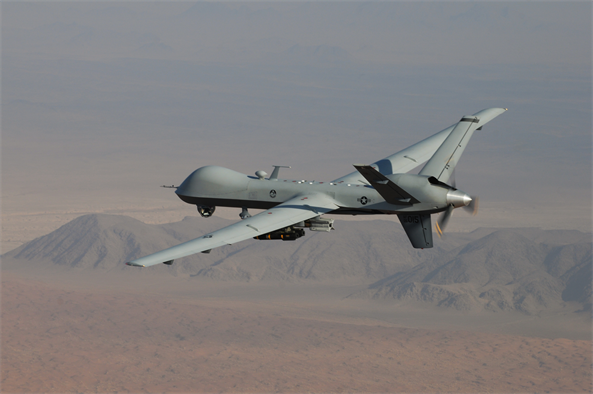 C-130 Hercules
Intratheater Airlift
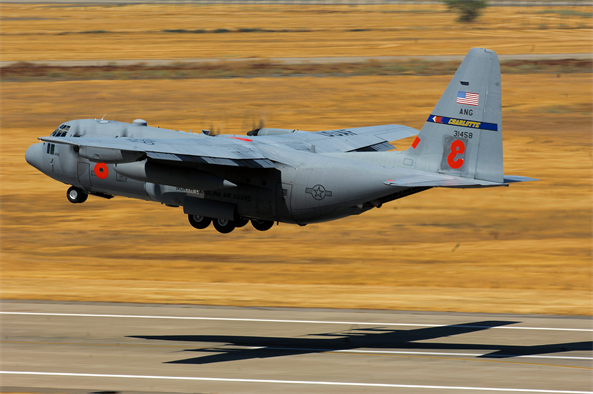 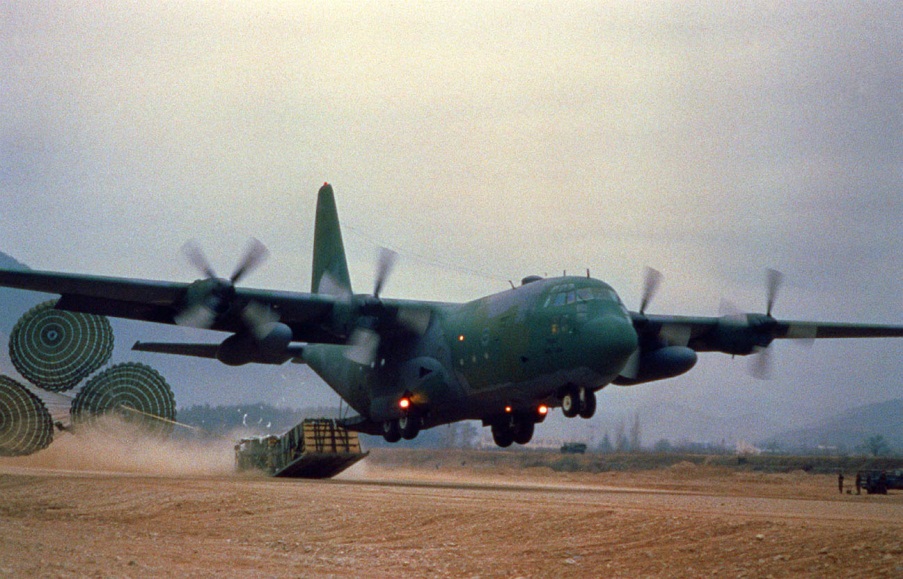 MC-130P Combat Shadow
Air Refueling and Rescue
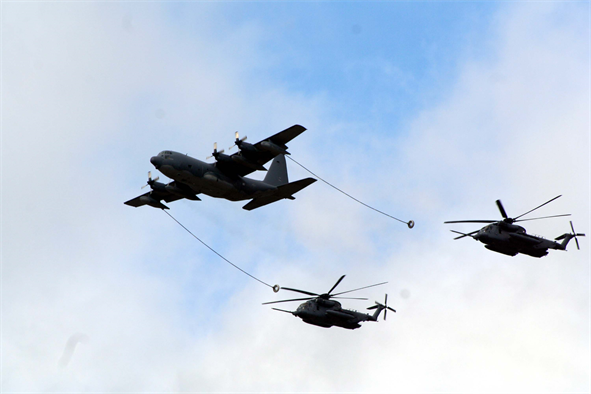 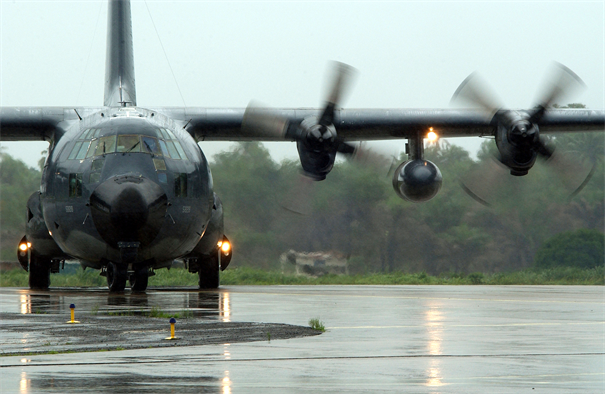 MC-130E/H Combat Talon
Accompany Special Forces
Carry Larger Equipment
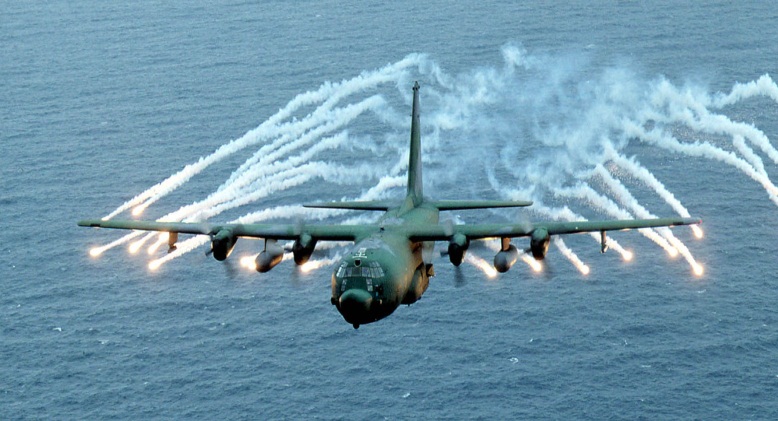 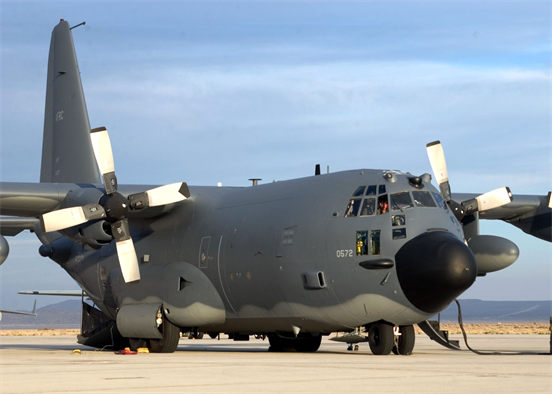 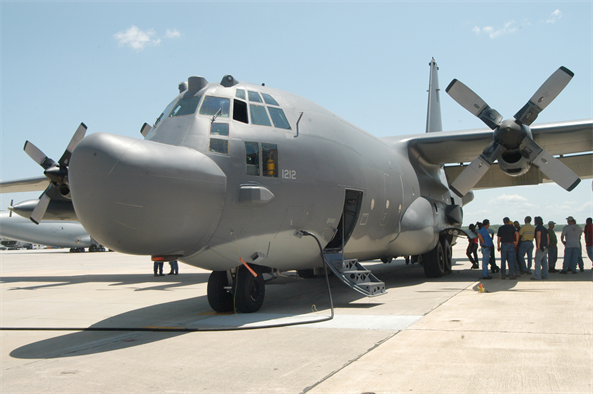 MC-130E
MC-130H
HH-60G Pave Hawk
Day/Night/All-Weather
Special Ops / CSAR
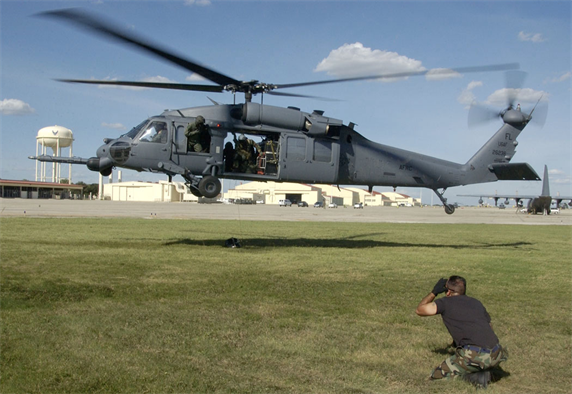 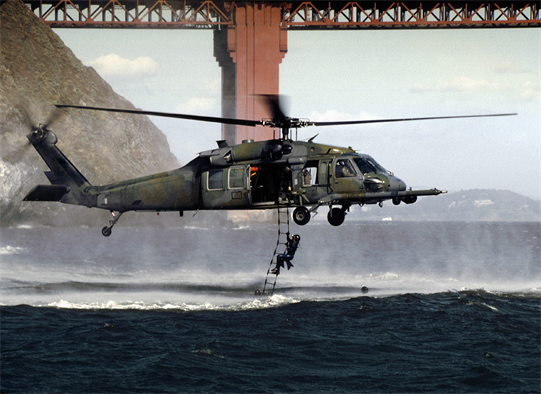 CV-22 Osprey
Tiltrotor with Vertical Takeoff,
 Hover, and Vertical Landing
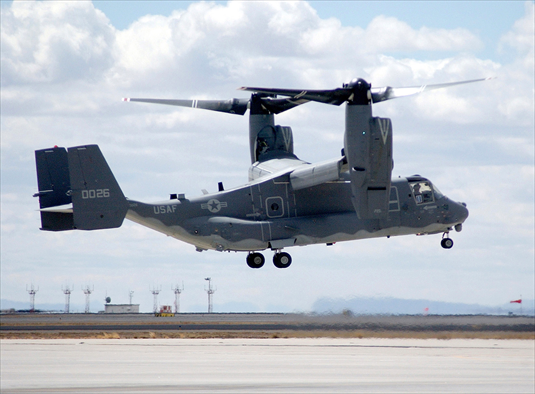 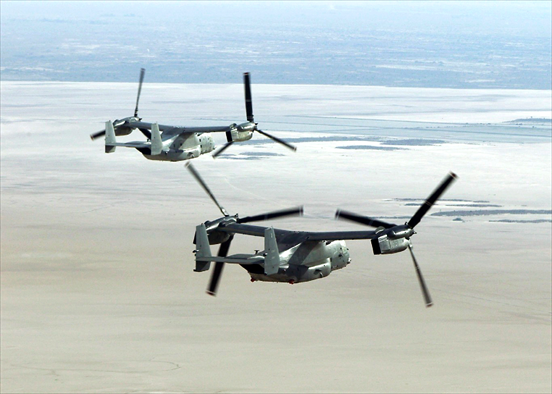 E-3 Sentry/AWACS
Surveillance, Identify & Track, Air Battle Management
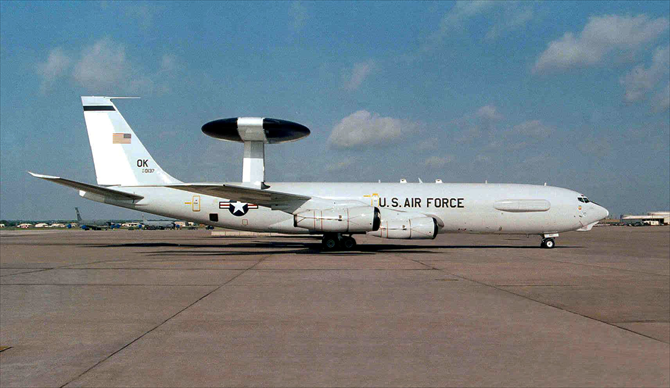 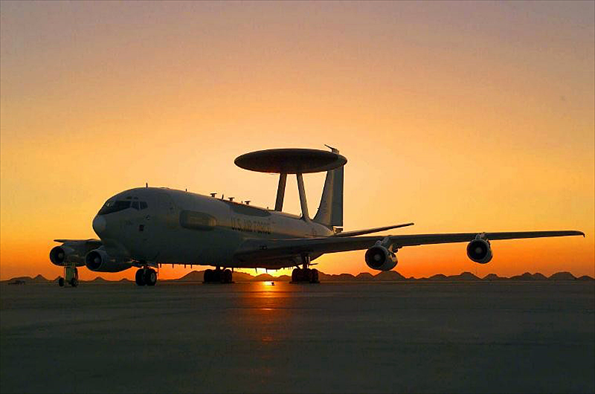 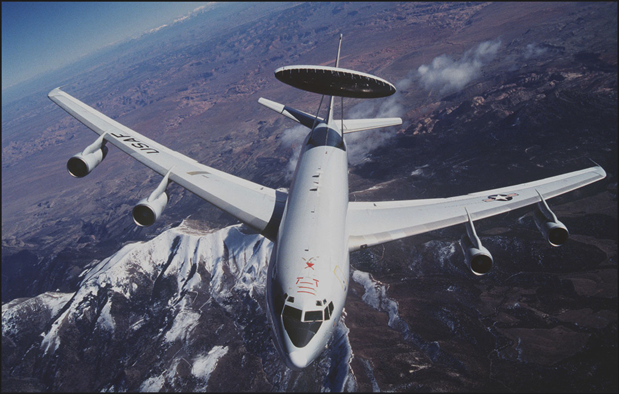 EC-130J Commando Solo
TV and radio station
PSYOPs
Air National Guard
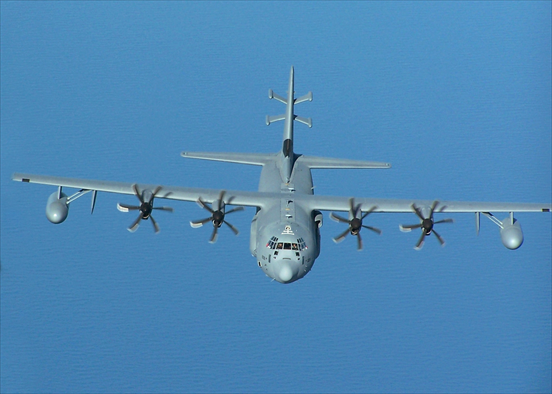 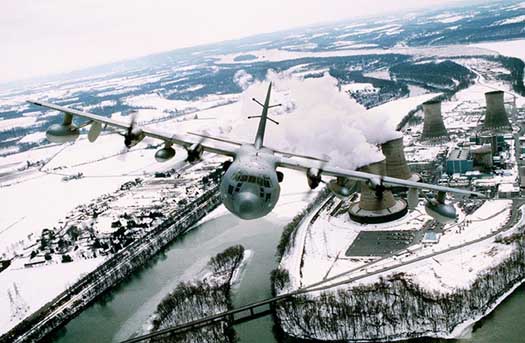 EC-130H Compass Call
Information Operations
Jamming
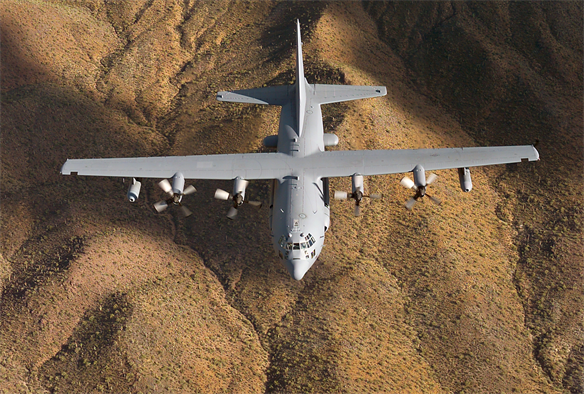 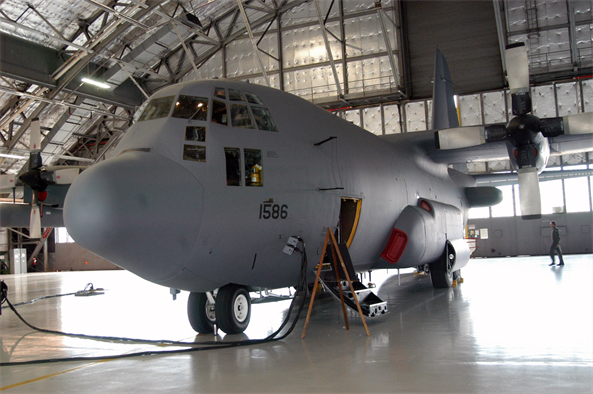 EA-6B Prowler
Air Superiority Enhancement
Electronic Countermeasures
SEAD
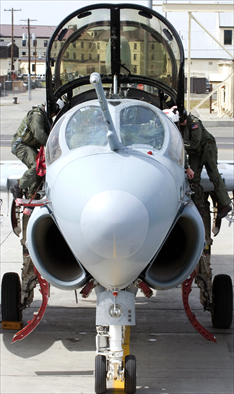 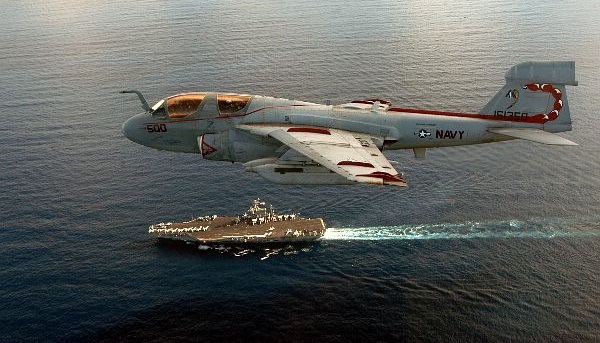 F-16 Falcon
Multi-Role
Highly Maneuverable
Gulf War Workhorse
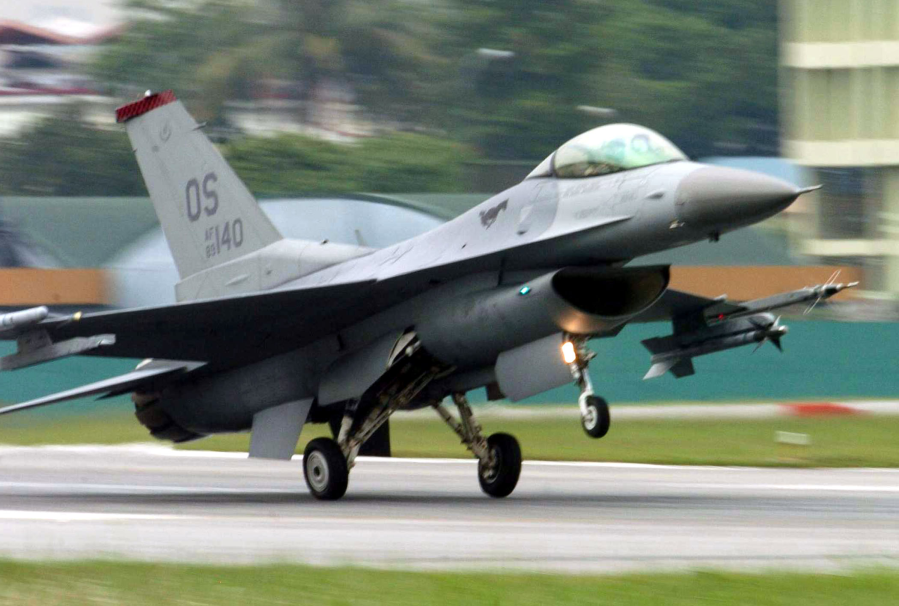 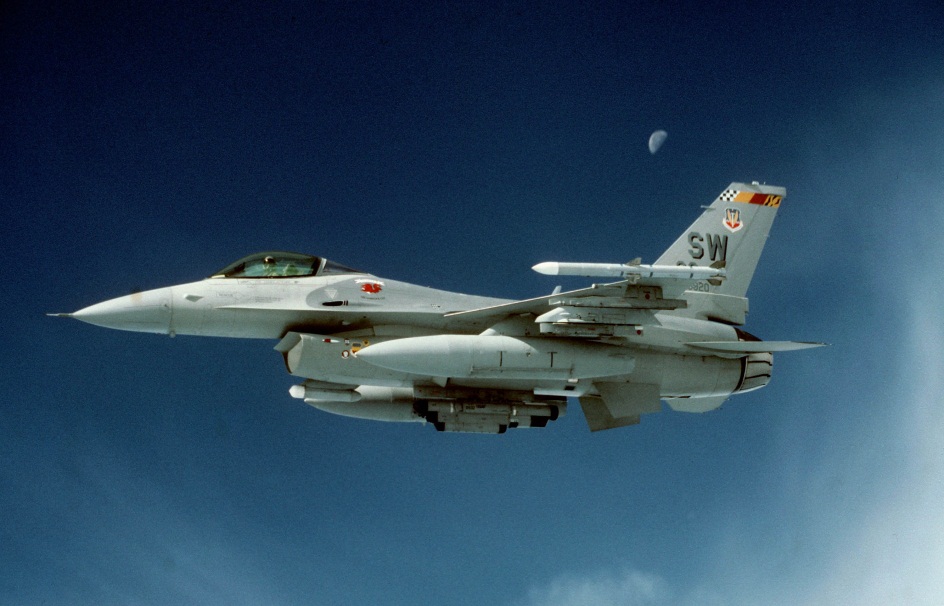 F-15 Eagle
Air Superiority
Powerful Radar
Outstanding Combat Record
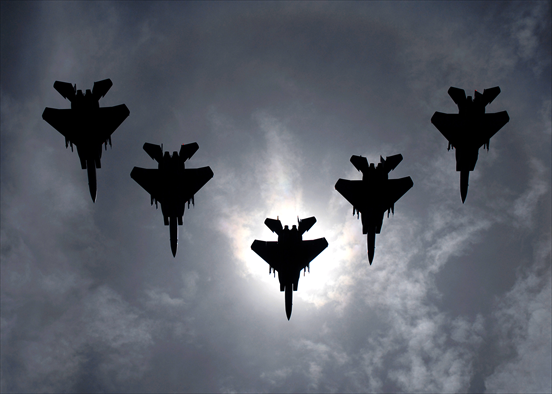 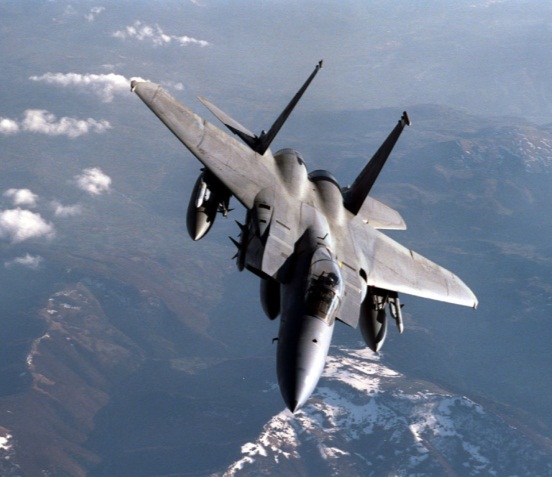 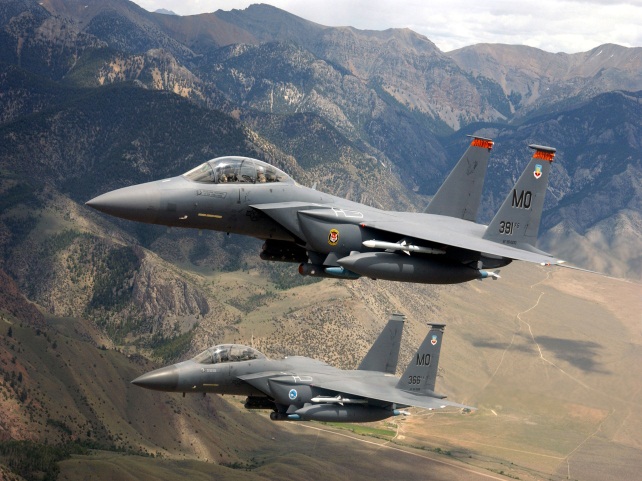 F-15C Air-to-Air
F-15E
Multi-role /  Air-to-Ground
F-22 Raptor
Air Dominance Fighter 
(Surface Attack, Escort, Sweep)
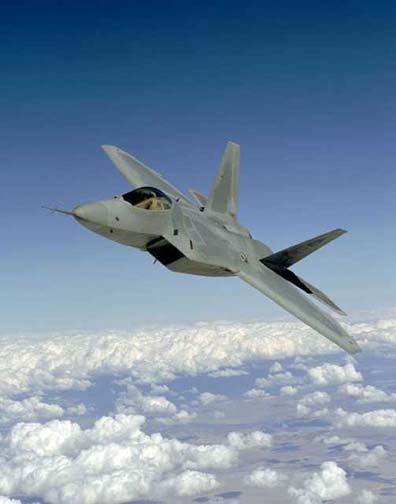 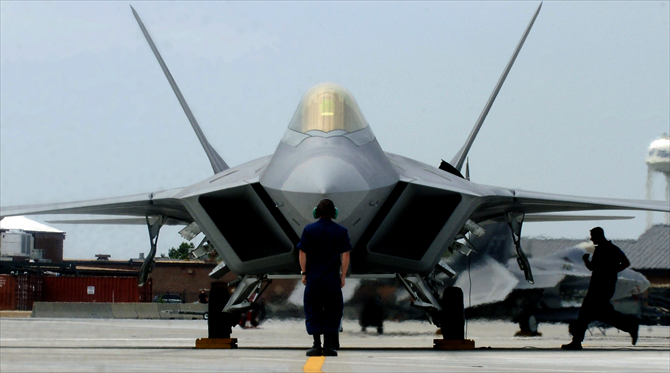 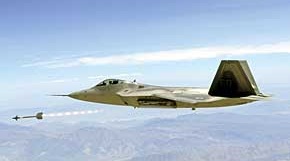 AC-130H Spectre
Close Air Support
Air Interdiction
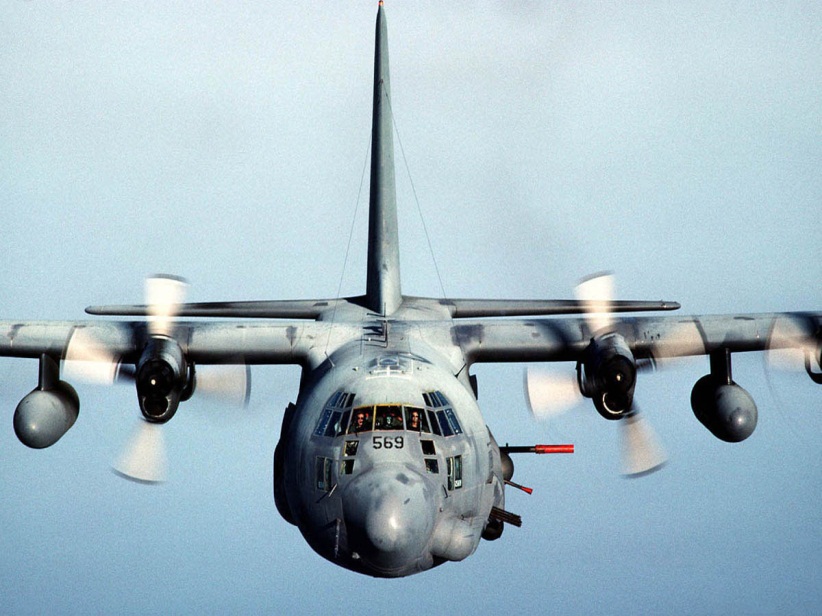 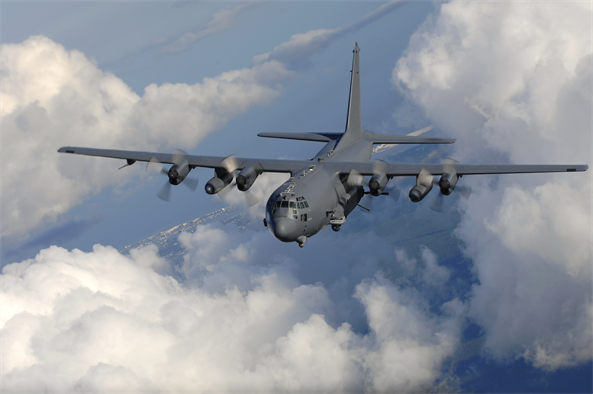 A-10 Thunderbolt II
Close Air Support
Forward Air Controller
30 mm Cannon
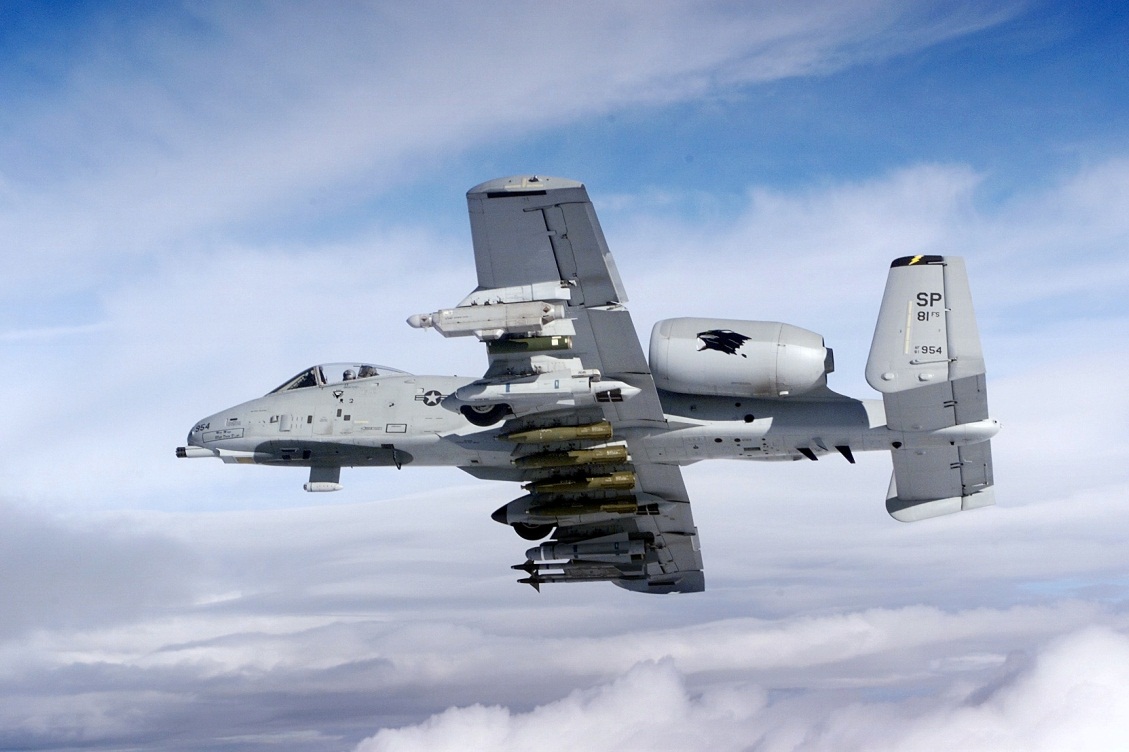 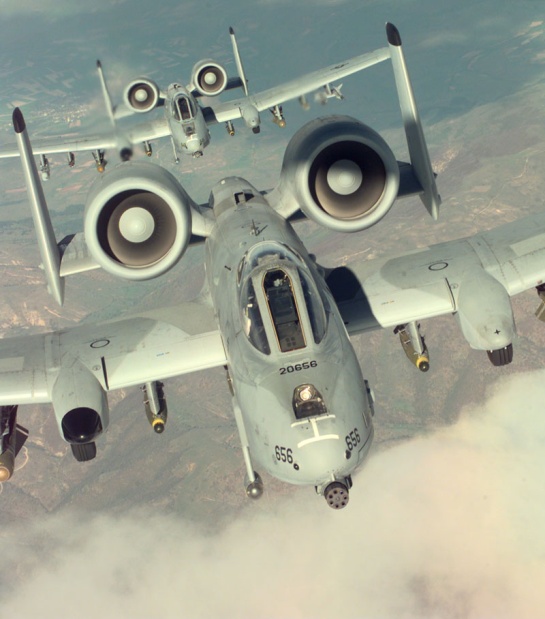 B-52 Stratofortress
Long-Range, Heavy Bomber
Backbone of Strategic Bomber Force
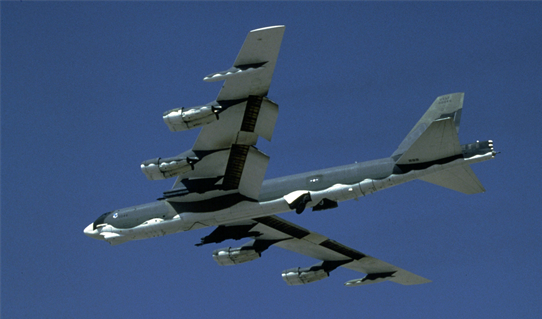 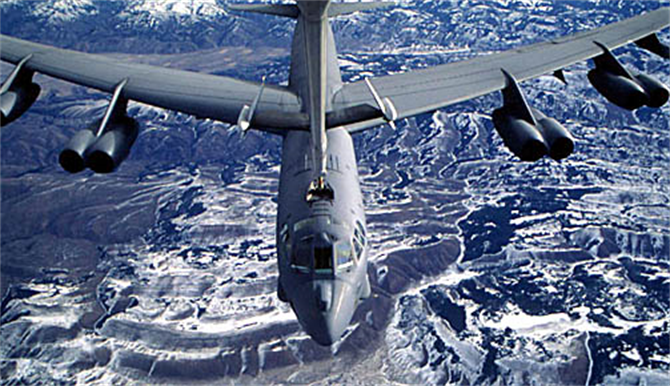 B1-B Lancer
Supersonic Heavy Bomber
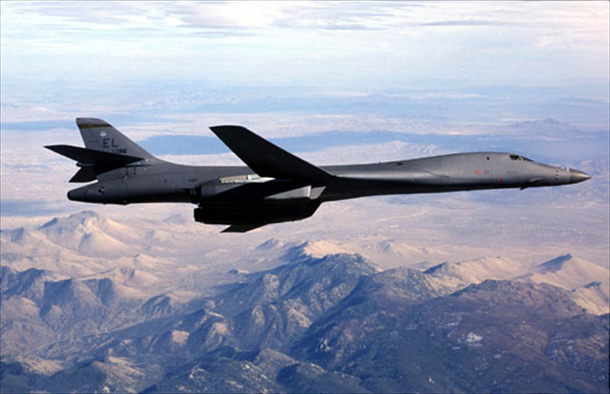 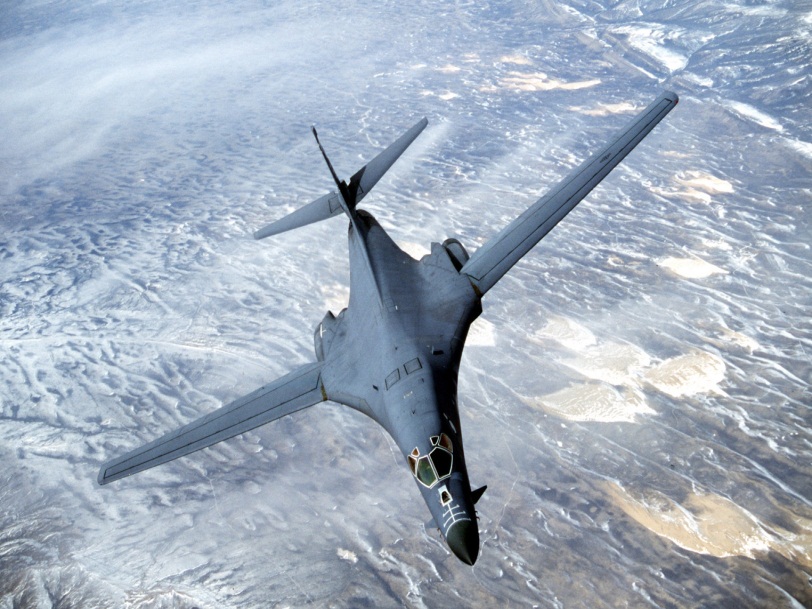 B-2 Spirit
Stealth
 Conventional/
Nuclear/Precision
GPS-aided Munitions
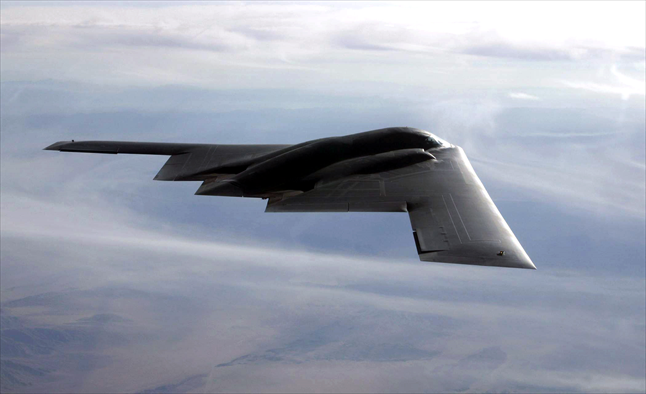 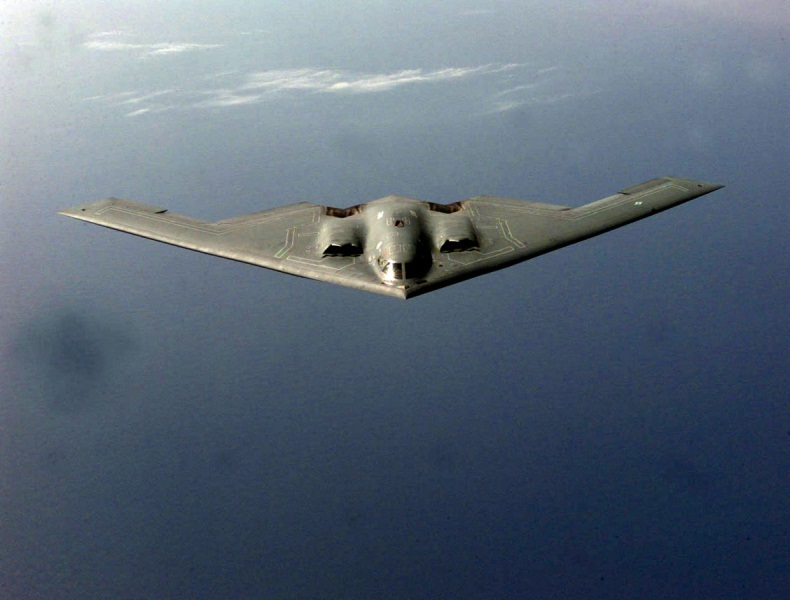 C-5 Galaxy
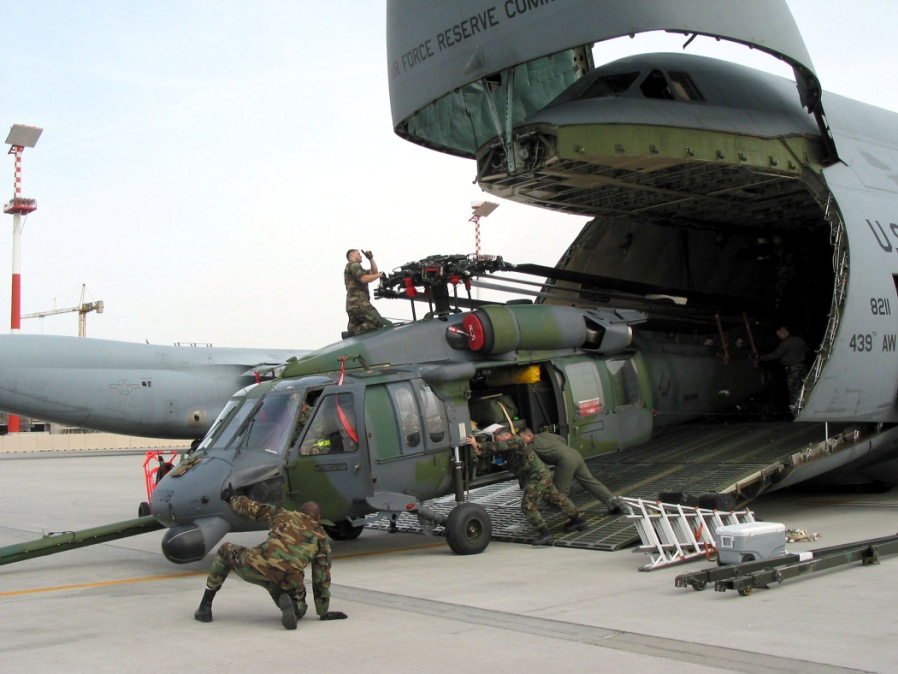 Largest in DoD
Heavy Equipment
Long Range Transport
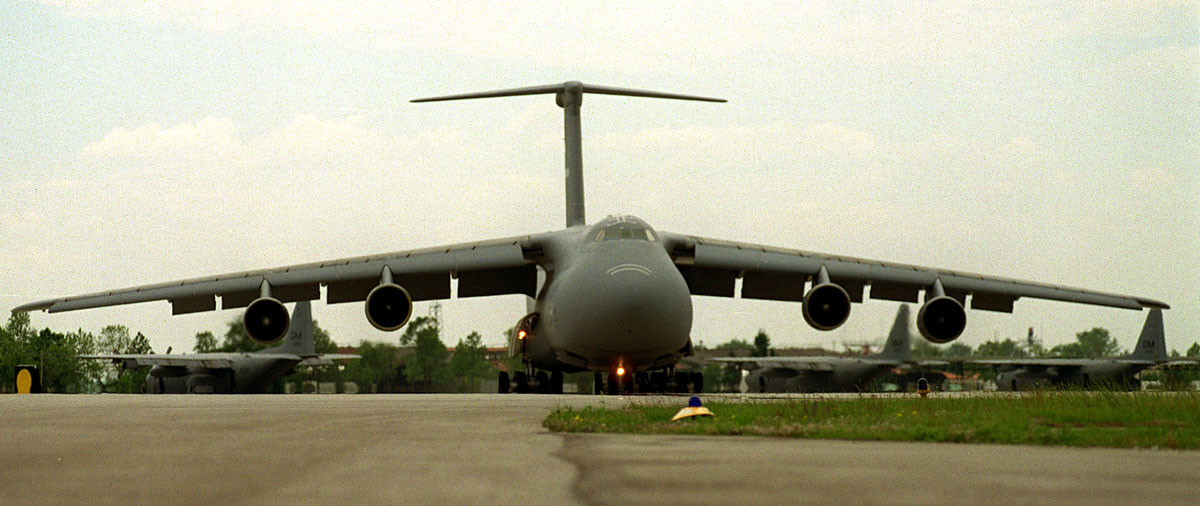 C-17 Globemaster III
Advanced Avionics
CONUS to Battlefield
Extremely Versatile
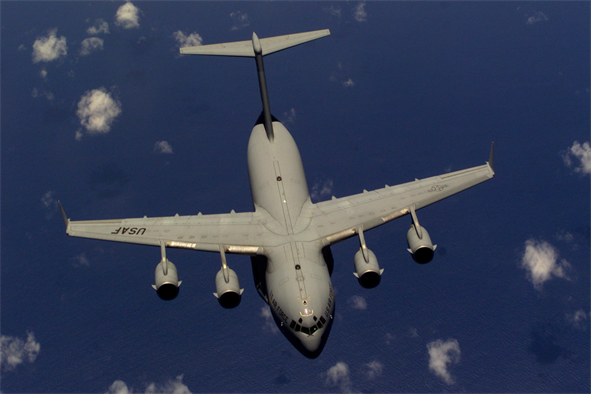 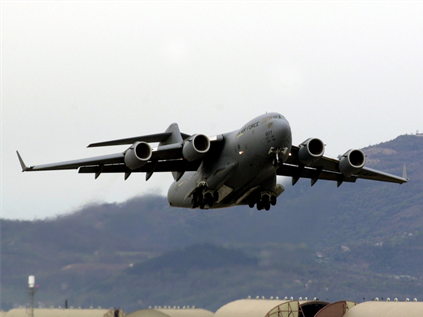 KC-135 Stratotanker
Backbone of the Tanker Force
Boom or Drogue Refueling
(unless wing pods are installed -- then, both are possible)
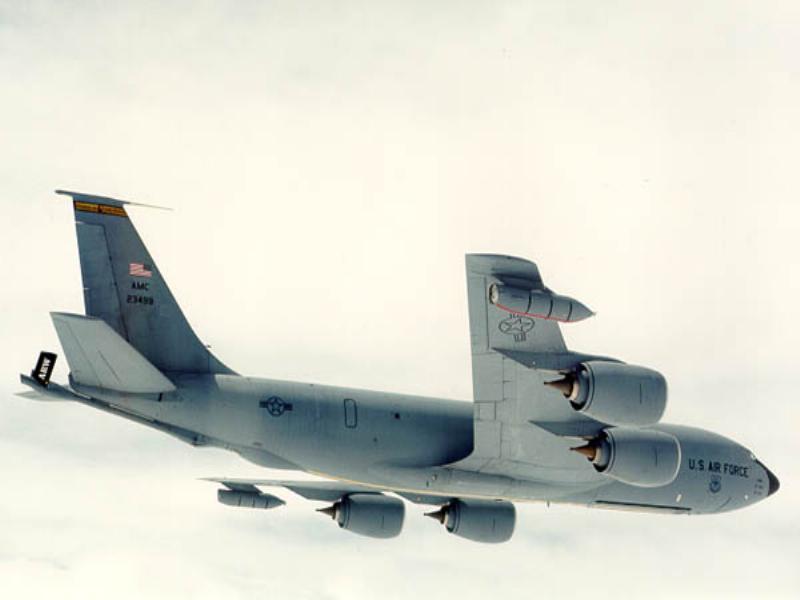 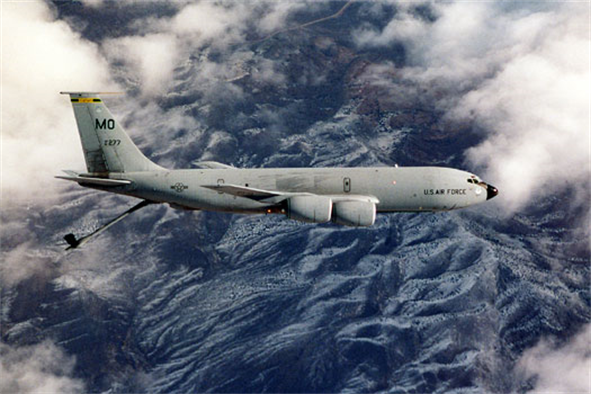 KC-10 Extender
Dual-Role Tanker and Cargo
Boom and Drogue Refueling
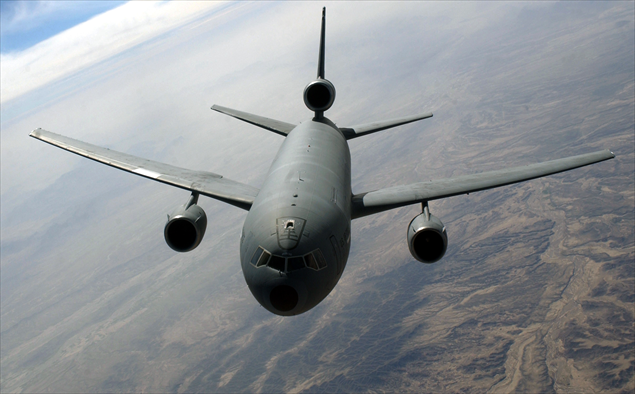 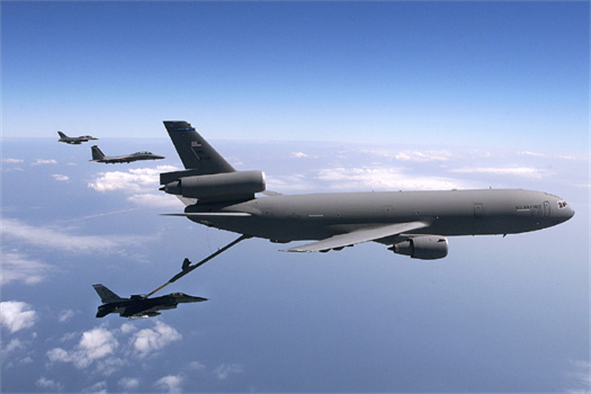 Summary
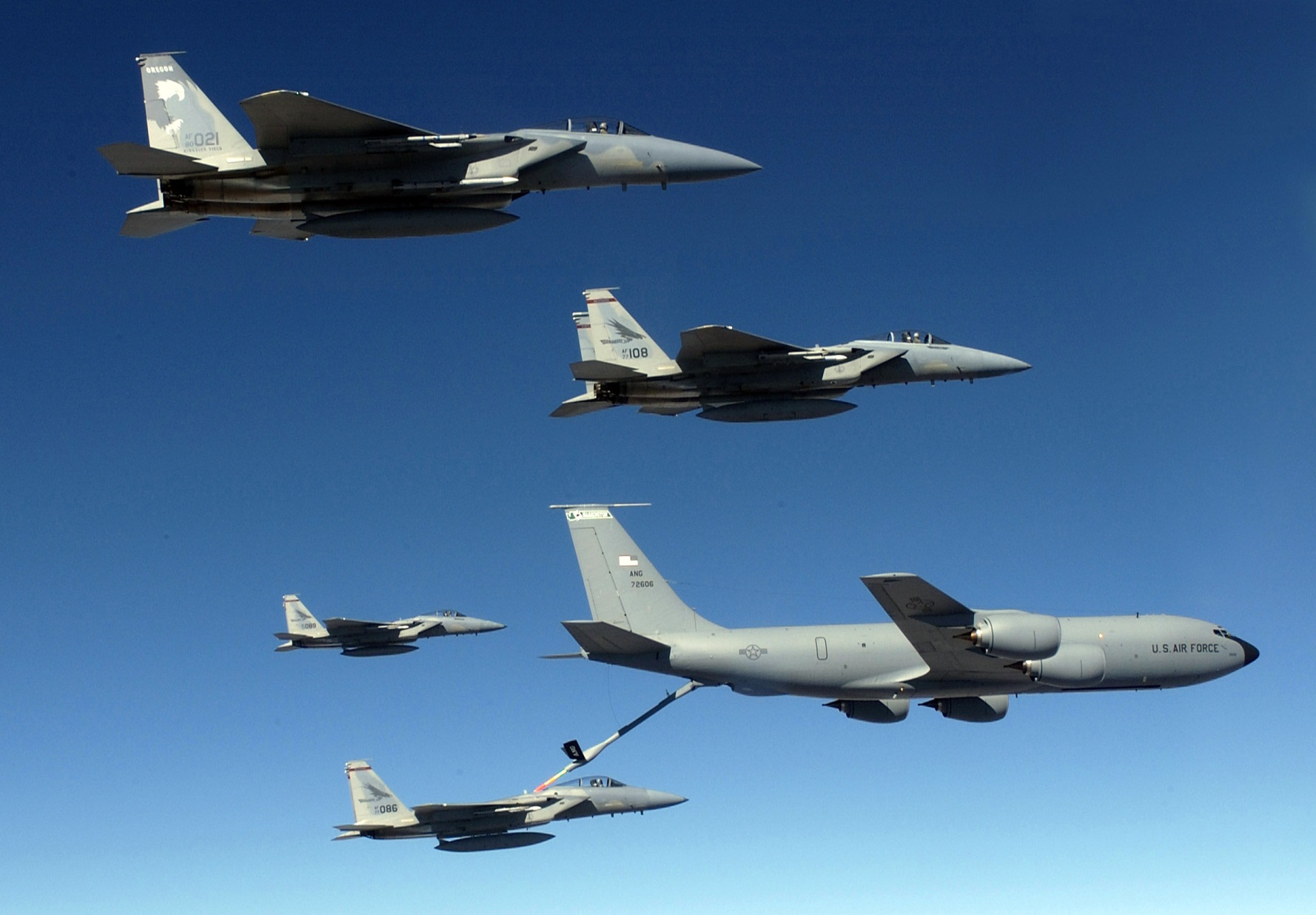 Selected air and space systems used in AFEX
A. Mission
B. Characteristics